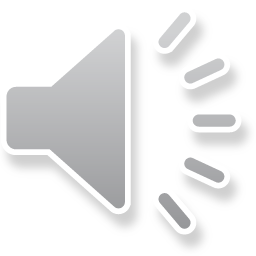 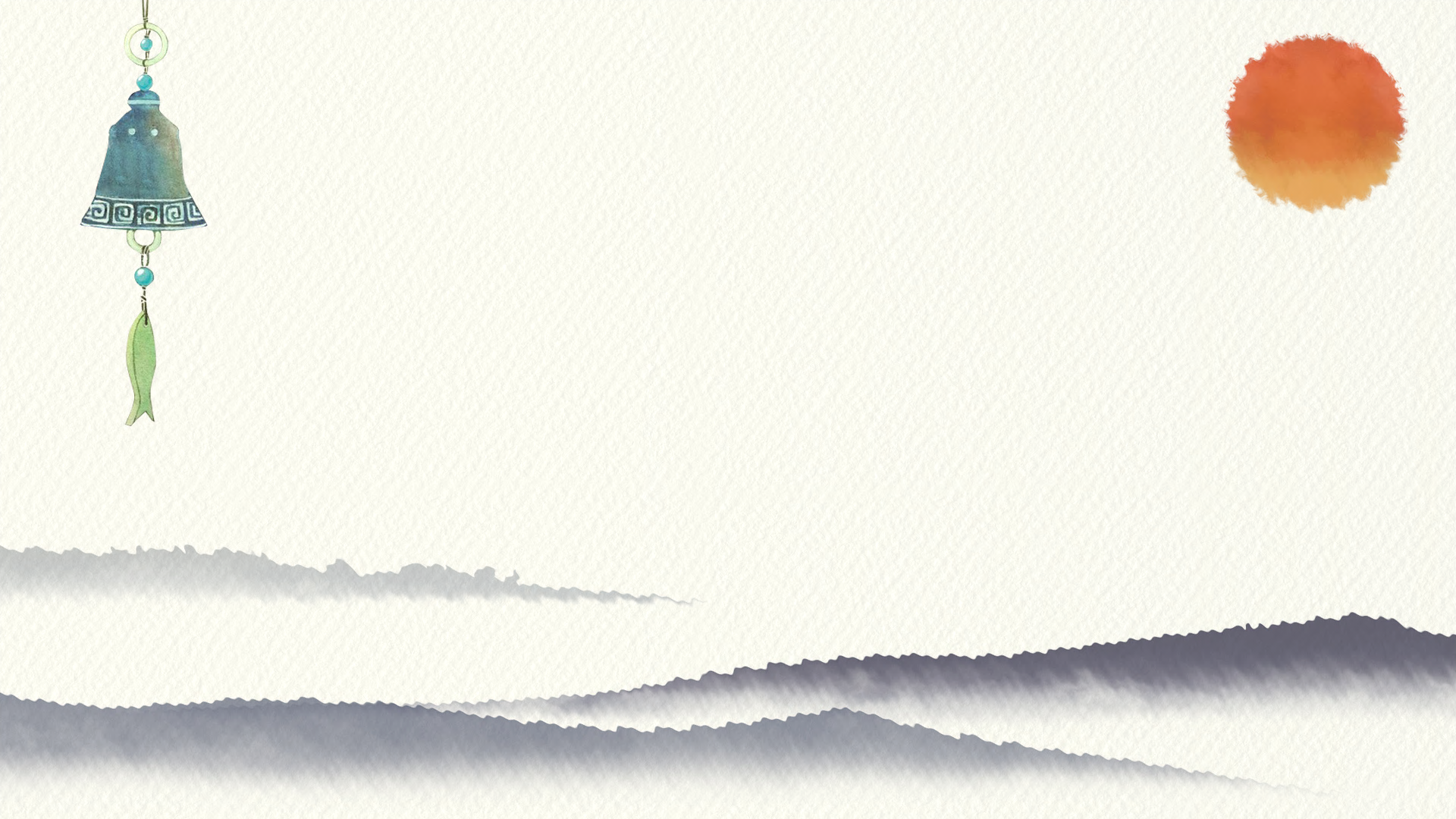 日
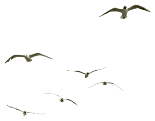 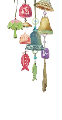 系
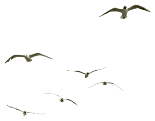 MARKETING & MANAGEMENT 
FOR INFOGRAPHICLid est
述职汇报
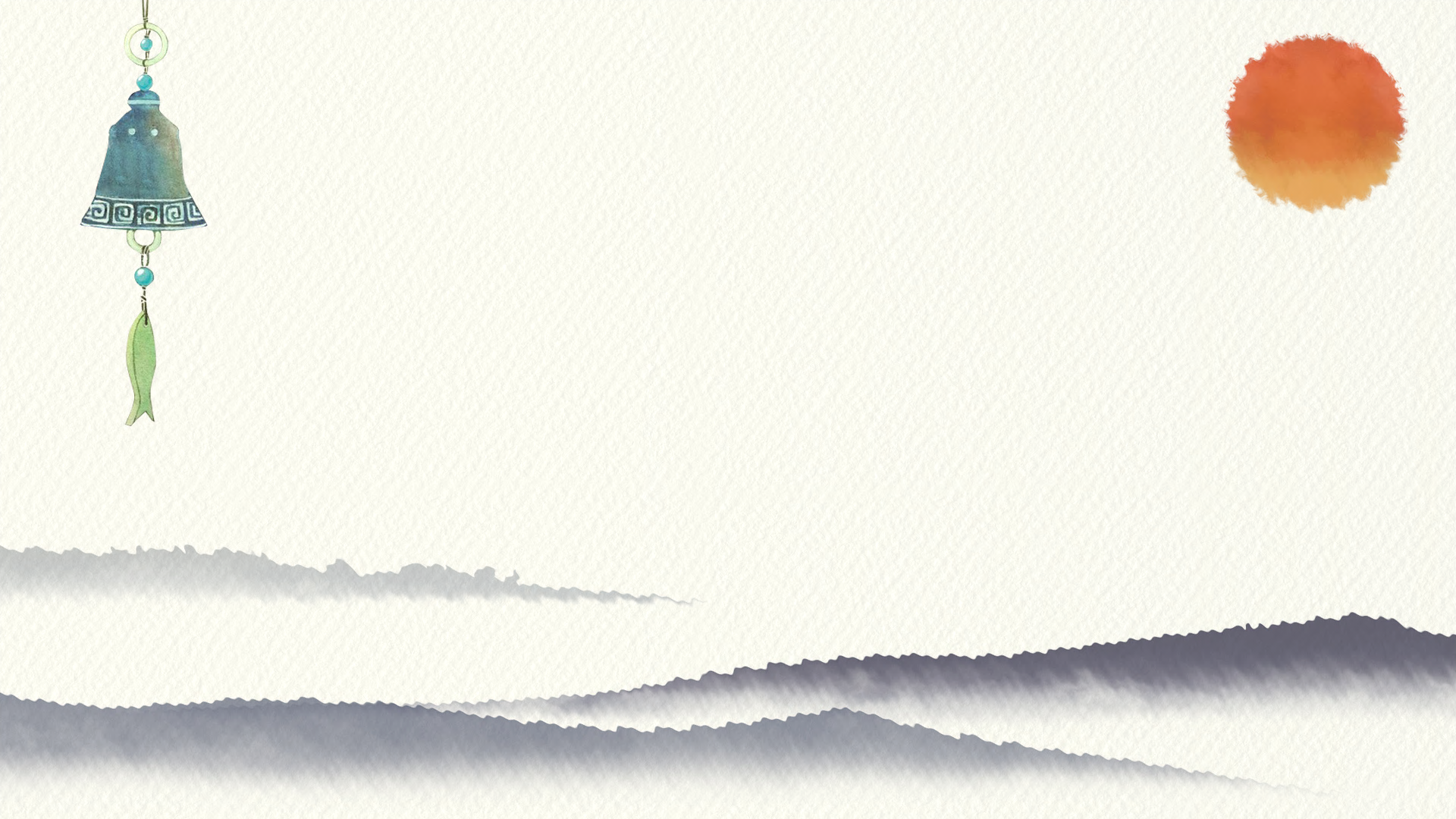 目
年度工作概述
ANNUAL WORK SUMMARY
01
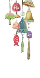 录
工作完成情况
COMPLETION OF WORK
02
成功项目展示
SUCCESSFUL PROJECT
03
04
明年工作计划
NEXT YEAR WORK PLAN
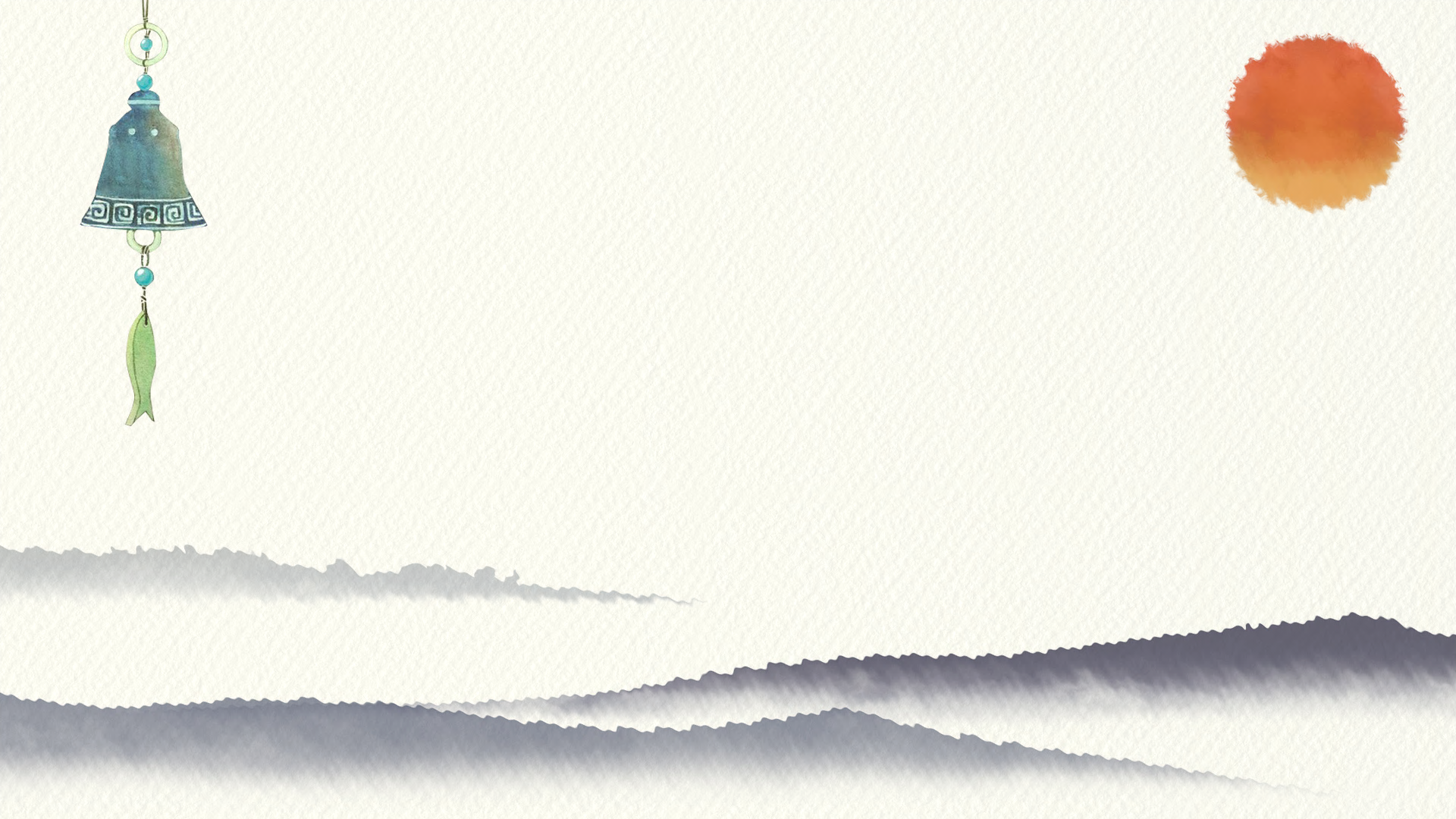 1
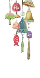 年度工作概述
壹
点击此处添加文本内容，如关键词、部分简单介绍等。点击此处添加
点击此处添加文本内容，如关键词、部分简单介绍等。点击此处添加
年度工作概述
CLICK TO ADD CAPTION TEXT
您的内容打在这里，或者通过复制的文本后，在此选择粘贴，并选择只保留文字。您的内容打在这里，或者通过复制的文本后，在此选择粘贴，并选择只保留文字。您的内容打在这里，或者通过复制的文本后，在此选择粘贴，并选择只保留文字。您的内容打在这里，或者通过复制的文本后，在此选择粘贴，并选择只保留文字。
您的内容打在这里，或者通过复制的文本后，在此选择粘贴，并选择只保留文字。您的内容打在这里，或者通过复制的文本后，在此选择粘贴，并选择只保留文字。您的内容打在这里，或者通过复制的文本后，在此选择粘贴，并选择只保留文字。您的内容打在这里，或者通过复制的文本后，在此选择粘贴，并选择只保留文字。
此处添加详细文本描述，建议与标题相关并符合整体语言风格，语言描述尽量简洁生动。尽量将每页幻灯片的字数控制在  200字以内
年度工作概述
CLICK TO ADD CAPTION TEXT
Z
在这里输入你的内容在这里输入你的内容在这里输入你的内容在这里输入你的内容
在这里输入你的内容在这里输入你的内容在这里输入你的内容在这里输入你的内容
Z
Z
在这里输入你的内容在这里输入你的内容在这里输入你的内容在这里输入你的内容
在这里输入你的内容在这里输入你的内容在这里输入你的内容在这里输入你的内容
Z
Z
Z
在这里输入你的内容在这里输入你的内容在这里输入你的内容在这里输入你的内容
在这里输入你的内容在这里输入你的内容在这里输入你的内容在这里输入你的内容
年度工作概述
CLICK TO ADD CAPTION TEXT
单击添加标题
单击添加标题
单击添加标题
在这里输入你的内容在这里输入你的内容
在这里输入你的内容在这里输入你的内容
在这里输入你的内容在这里输入你的内容
在这里输入你的内容在这里输入你的内容在这里输入你的内容在这里输入你的内容在这里输入你的内容在这里输入你的内容在这里输入你的内容在这里输入你的内容
在这里输入你的内容在这里输入你的内容在这里输入你的内容在这里输入你的内容
年度工作概述
CLICK TO ADD CAPTION TEXT
加入标题
加入标题
此处添加详细并符合整体语言风格，语言描述尽量简洁生动。
此处添加详细并符合整体语言风格，语言描述尽量简洁生动。
加入
标题
加入标题
加入标题
此处添加详细并符合整体语言风格，语言描述尽量简洁生动。
此处添加详细并符合整体语言风格，语言描述尽量简洁生动。
加入标题
加入标题
此处添加详细并符合整体语言风格，语言描述尽量简洁生动。
此处添加详细并符合整体语言风格，语言描述尽量简洁生动。
年度工作概述
CLICK TO ADD CAPTION TEXT
70%
48%
75%
40%
35%
38%
添加标题
添加标题
添加标题
添加标题
添加标题
添加标题
在这里输入你的内容在这里输入你的内容在这里输入你的内容在这里输入你的内容
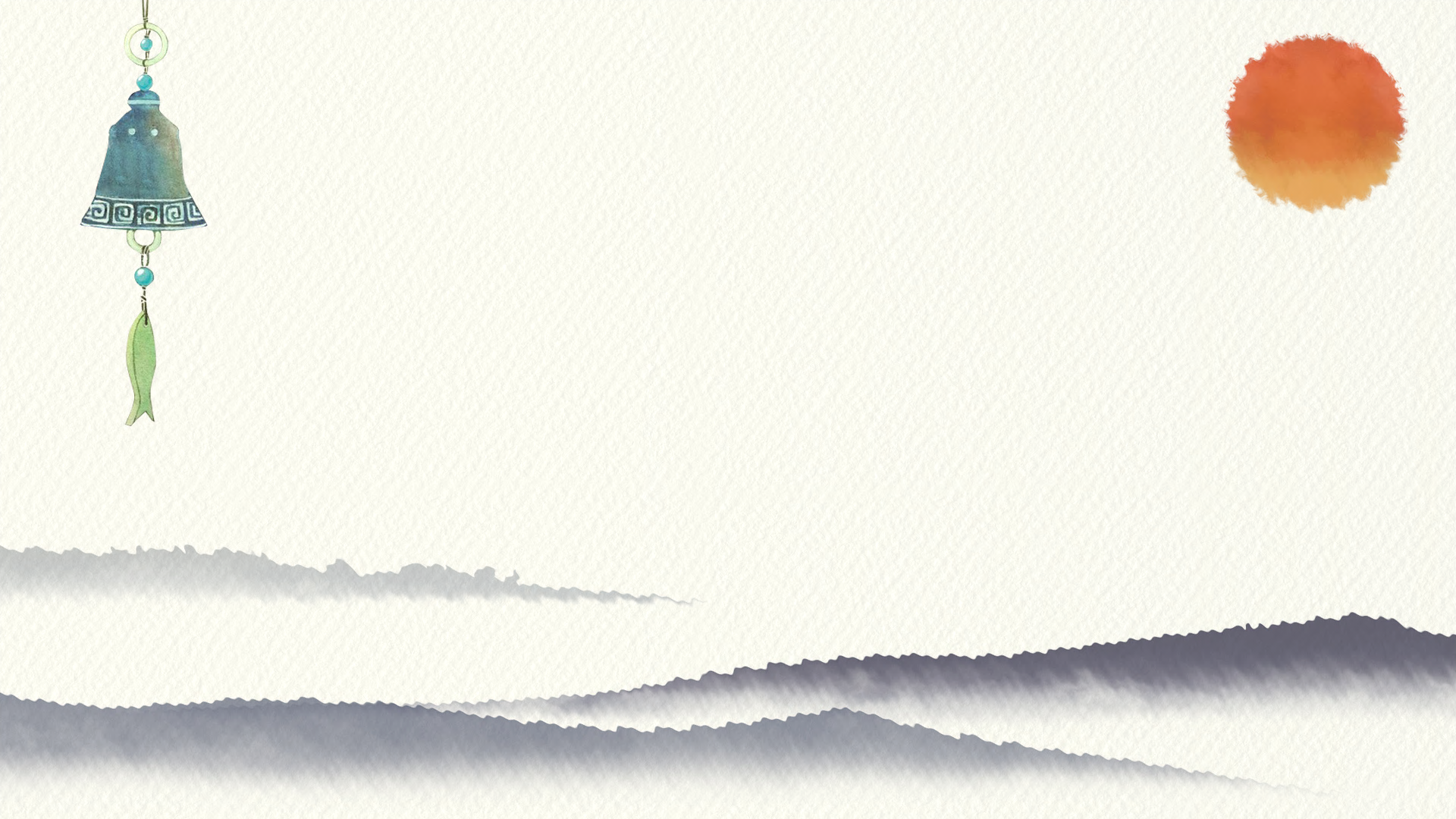 2
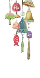 工作完成情况
贰
点击此处添加文本内容，如关键词、部分简单介绍等。点击此处添加
点击此处添加文本内容，如关键词、部分简单介绍等。点击此处添加
输入相关标题
输入相关标题
输入相关标题
这里输入简单的文字概述这里输入简单文字概述简单的文字概述这里输入简单的文字概述这里输入简单
这里输入简单的文字概述这里输入简单文字概述简单的文字概述这里输入简单的文字概述这里输入简单
这里输入简单的文字概述这里输入简单文字概述简单的文字概述这里输入简单的文字概述这里输入简单
工作完成情况
CLICK TO ADD CAPTION TEXT
工作完成情况
CLICK TO ADD CAPTION TEXT
在此框中选择粘贴，并选择只保留文字。您的内容打在这里，或者通过复制您的文本后
在此框中选择粘贴，并选择只保留文字。您的内容打在这里，或者通过复制您的文本后
在此框中选择粘贴，并选择只保留文字。您的内容打在这里，或者通过复制您的文本后
在此框中选择粘贴，并选择只保留文字。您的内容打在这里，或者通过复制您的文本后
工作完成情况
CLICK TO ADD CAPTION TEXT
添加标题
此处添加详细文本描述，建议与标题相关并符合整体语言风格，语言描述尽量简洁生动。
25%
添加标题
此处添加详细文本描述，建议与标题相关并符合整体语言风格，语言描述尽量简洁生动。
55%
添加标题
此处添加详细文本描述，建议与标题相关并符合整体语言风格，语言描述尽量简洁生动。
20%
添加标题
此处添加详细文本描述，建议与标题相关并符合整体语言风格，语言描述尽量简洁生动。
80%
工作完成情况
CLICK TO ADD CAPTION TEXT
2015年3月
某某公司担任某某职位，团队进行某某项目，取得的成果。
2017年8月
某某公司担任某某职位，团队进行某某项目，取得的成果。
2019年9月
某某公司担任某某职位，团队进行某某项目，取得的成果。
2016年5月
某某公司担任某某职位，团队进行某某项目，取得的成果。
2018年10月
某某公司担任某某职位，团队进行某某项目，取得的成果。
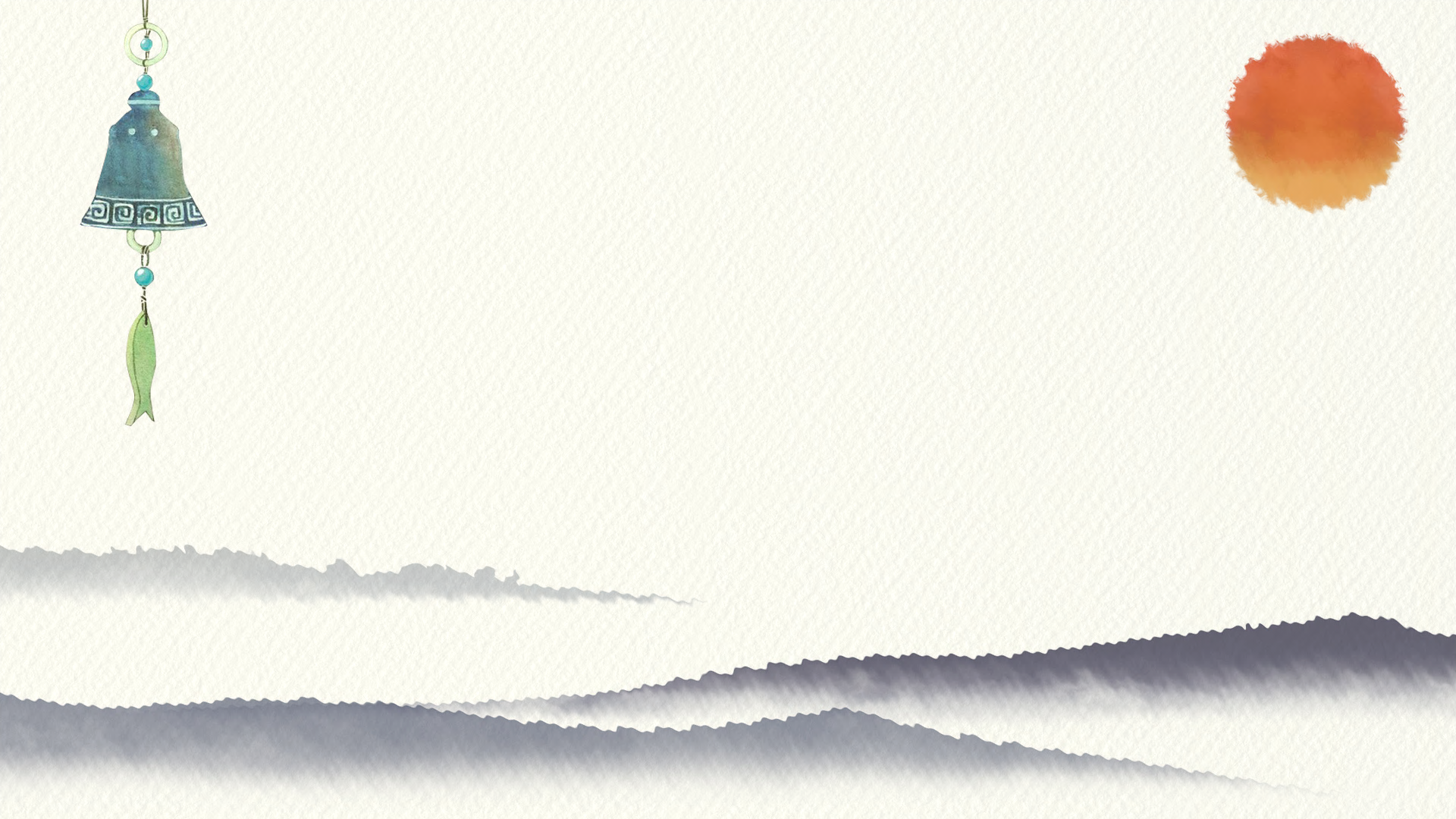 3
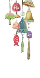 成功项目展示
叁
点击此处添加文本内容，如关键词、部分简单介绍等。点击此处添加
点击此处添加文本内容，如关键词、部分简单介绍等。点击此处添加
成功项目展示
CLICK TO ADD CAPTION TEXT
在这里输入你的内容在这里输入你的内容在这里输入你的内容在这里输入你的内容在这里输入你的内容在这里输入你的内容在这里输入你的内容在这里输入你的内容
在这里输入你的内容在这里输入你的内容在这里输入你的内容在这里输入你的内容在这里输入你的内容在这里输入你的内容在这里输入你的内容在这里输入你的内容
在这里输入你的内容在这里输入你的内容在这里输入你的内容在这里输入你的内容
在这里输入你的内容在这里输入你的内容在这里输入你的内容在这里输入你的内容
成功项目展示
CLICK TO ADD CAPTION TEXT
在这里输入你的内容在这里输入你的内容在这里输入你的内容在这里输入你的内容
在这里输入你的内容在这里输入你的内容在这里输入你的内容在这里输入你的内容
在这里输入你的内容在这里输入你的内容在这里输入你的内容在这里输入你的内容
在这里输入你的内容在这里输入你的内容在这里输入你的内容在这里输入你的内容
成功项目展示
CLICK TO ADD CAPTION TEXT
加入标题
加入标题
加入标题
加入标题
在这里输入你的内容在这里输入你的内容在这里输入你的内容在这里输入你的内容
在这里输入你的内容在这里输入你的内容在这里输入你的内容在这里输入你的内容
在这里输入你的内容在这里输入你的内容在这里输入你的内容在这里输入你的内容
在这里输入你的内容在这里输入你的内容在这里输入你的内容在这里输入你的内容
成功项目展示
CLICK TO ADD CAPTION TEXT
01
加入标题
在这里输入你的内容在这里输入你的内容在这里输入你的内容在这里输入你的内容
85%
02
63%
加入标题
78%
在这里输入你的内容在这里输入你的内容在这里输入你的内容在这里输入你的内容
55%
03
加入标题
标题
在这里输入你的内容在这里输入你的内容在这里输入你的内容在这里输入你的内容
标题
04
加入标题
在这里输入你的内容在这里输入你的内容在这里输入你的内容在这里输入你的内容
标题
标题
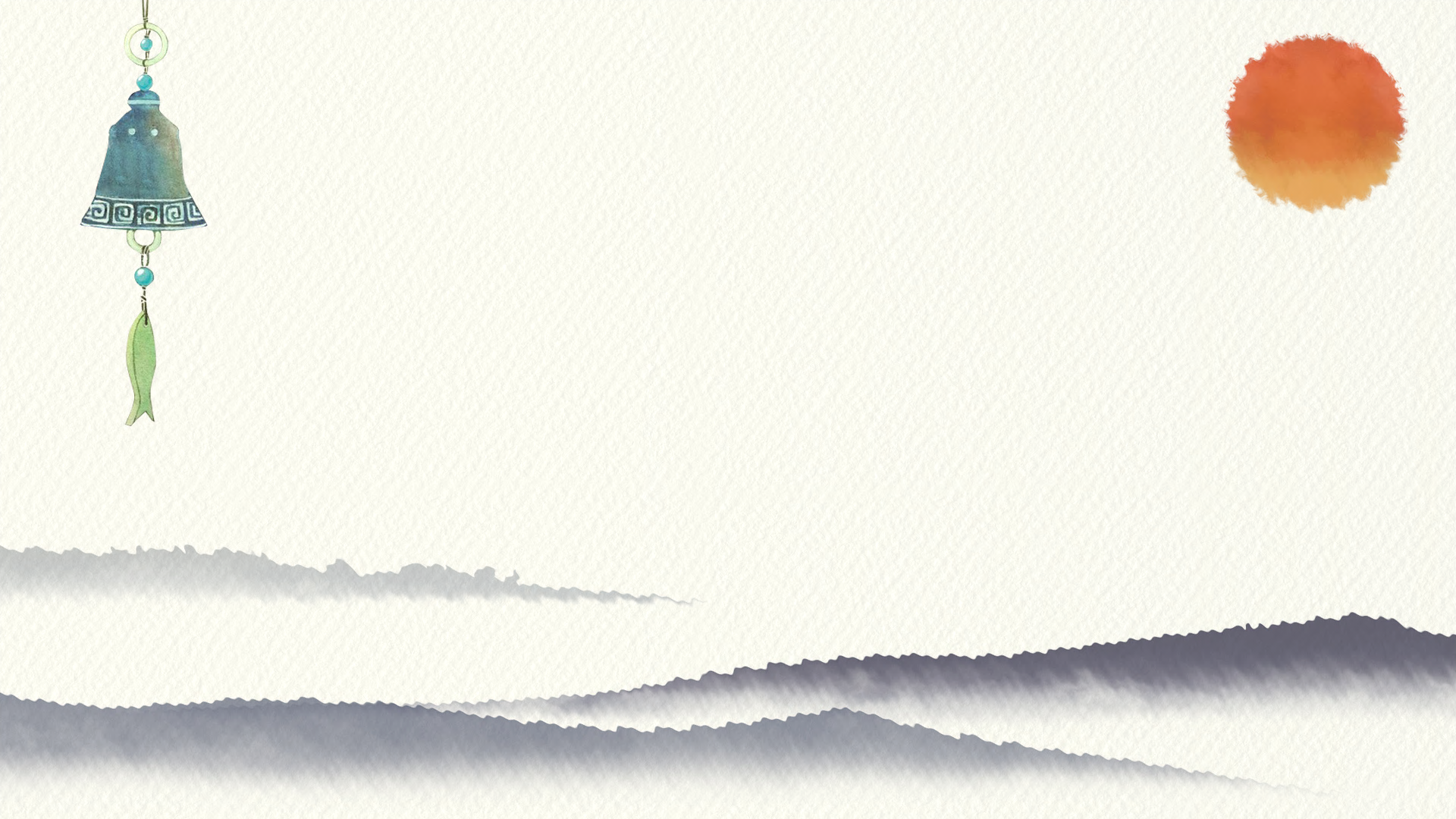 4
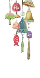 明年工作计划
肆
点击此处添加文本内容，如关键词、部分简单介绍等。点击此处添加
点击此处添加文本内容，如关键词、部分简单介绍等。点击此处添加
明年工作计划
CLICK TO ADD CAPTION TEXT
详写内容……点击输入本栏的具体文字，简明扼要的说明分项内容，此为概念图解，请根据具体内容酌情修改。
明年工作计划
CLICK TO ADD CAPTION TEXT
加入标题
加入标题
加入标题
加入标题
加入标题
在这里输入你的内容在这里输入你的内容在这里输入你的内容
在这里输入你的内容在这里输入你的内容在这里输入你的内容
在这里输入你的内容在这里输入你的内容在这里输入你的内容
在这里输入你的内容在这里输入你的内容在这里输入你的内容
在这里输入你的内容在这里输入你的内容在这里输入你的内容
加入标题
加入标题
加入标题
加入标题
明年工作计划
CLICK TO ADD CAPTION TEXT
1
请在此处输入详细的文字介绍信息和简介，表达图表的含义.表达图表的含义.
2
请在此处输入详细的文字介绍信息和简介，表达图表的含义.表达图表的含义.
3
请在此处输入详细的文字介绍信息和简介，表达图表的含义.表达图表的含义.
明年工作计划
CLICK TO ADD CAPTION TEXT
标题
此处添加详细文本描述，建议与标题相关并符合整体语言风格，语言描述尽量简洁生动。 此处添加详细文本描述，建议与标题相关
此处添加详细文本描述，建议与标题相关并符合整体语言风格，语言描述尽量简洁生动。
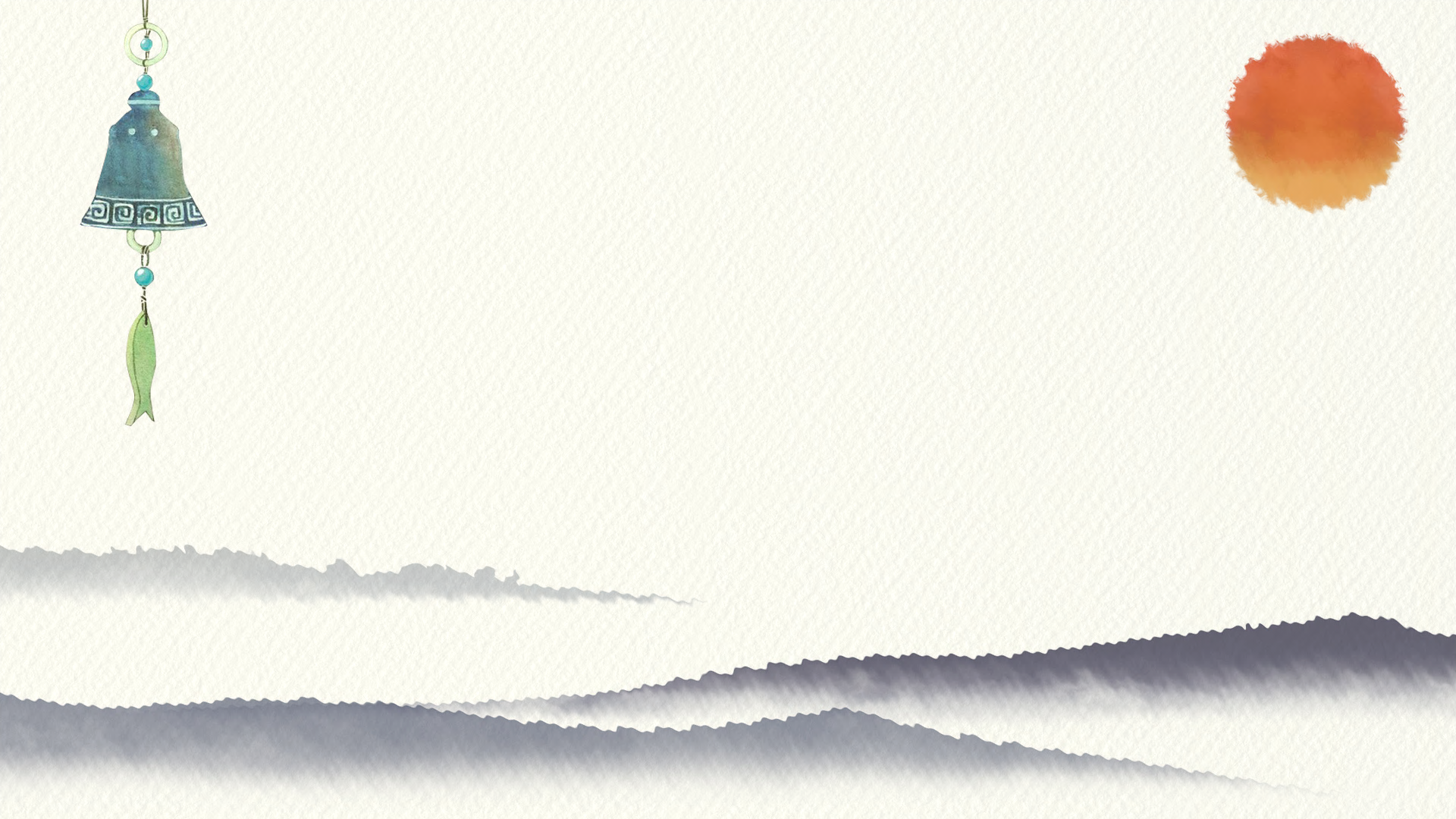 谢
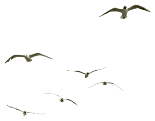 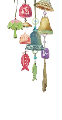 谢
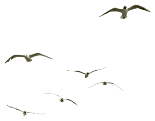 MARKETING & MANAGEMENT 
FOR INFOGRAPHICLid est
述职汇报